Analyzing large-scale cheminformatics and chemogenomics datasets through dimension reduction
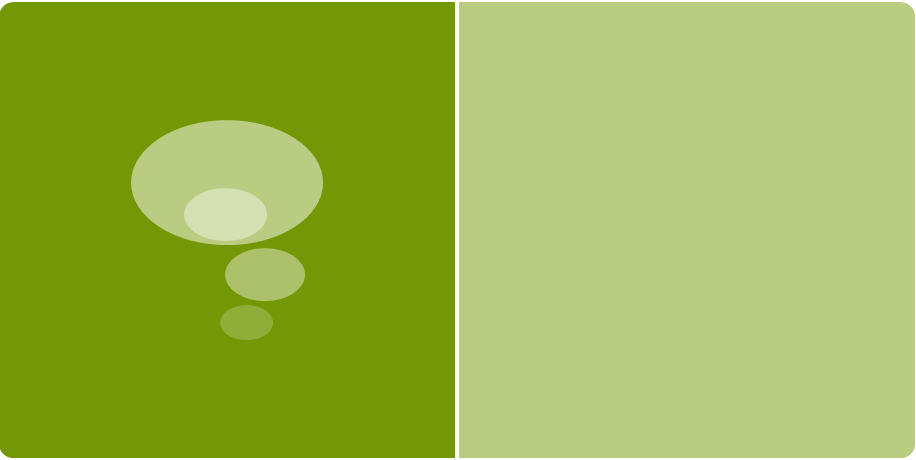 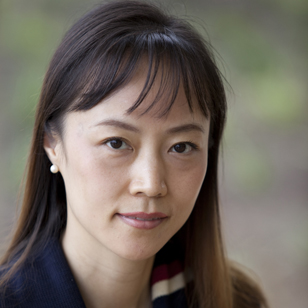 Judy Qiu
Assistant Professor & Director, Salsa HPC labIndiana University School of Informatics and Computingxqiu@indiana.edu - http://salsahpc.indiana.edu
David J. Wild
Assistant Professor & Director, Cheminformatics ProgramIndiana University School of Informatics and Computingdjwild@indiana.edu - http://djwild.info
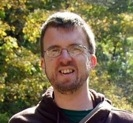 Geoffrey C. Fox
Associate Dean of Research and Graduate Studies
Director of Digital Science Center Indiana University School of Informatics and Computinggcfd@indiana.edu - http://salsahpc.indiana.edu
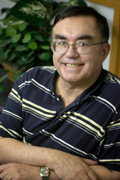 Important Trends
Data Deluge
Cloud Technologies
In all fields of science and throughout life (e.g. web!) 
Impacts preservation, access/use, programming model
new commercially supported data center model building on compute grids
eScience
Multicore/
Parallel Computing
A  spectrum of eScience or eResearch  applications (biology, chemistry, physics social science and 
   humanities …)
Data Analysis
Machine learning
Implies parallel computing important again
Performance from extra cores – not extra clock speed
Integrative chemogenomic tools in Wild group – http://djwild.info
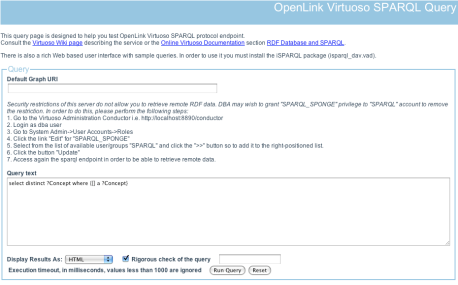 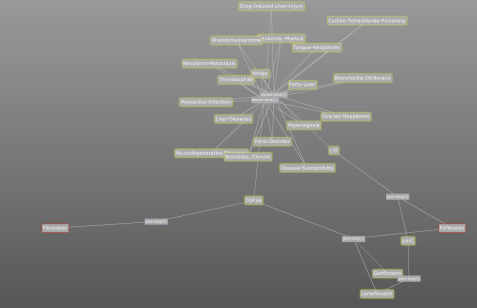 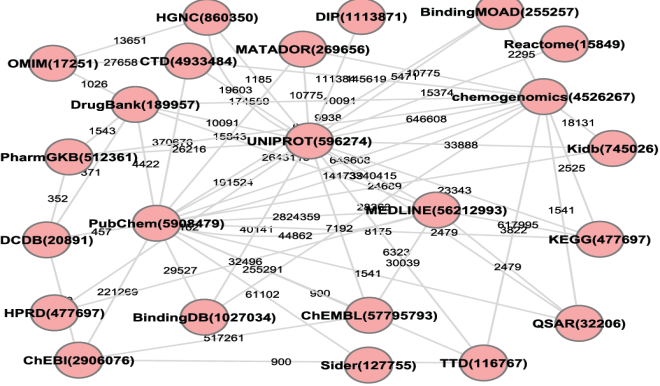 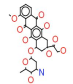 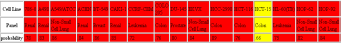 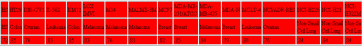 SPARQL Query Builder: advancedquerying of Chem2Bio2RDF data
Association Search: finding pathsbetween Chem2BioRDF entitiesranked by literature support
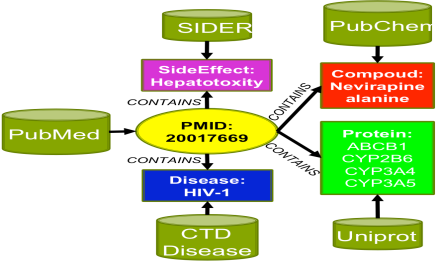 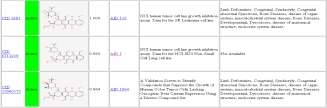 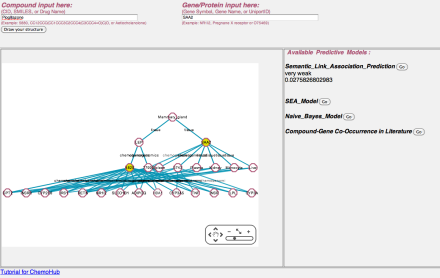 Chem2Bio2RDF: networking compound,drug, gene, pathway, disease and side-effectinformation using Semantic Web methods
BioLDA: integrating recent literatureusing bioterms and providing path rankingusing LDA and KL divergence
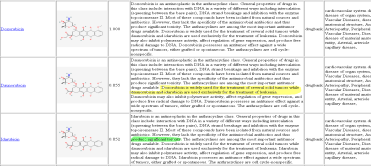 ChemoHub: quantitativepredictions of relationship strengthbetween compounds and genes
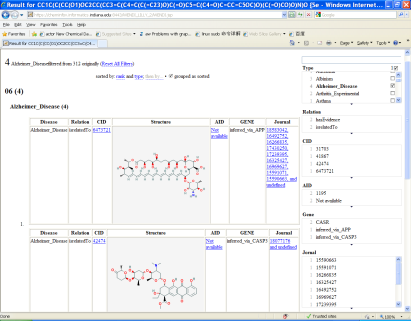 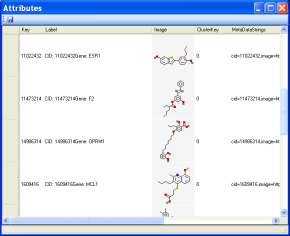 WENDI: exploring biological spacearound new chemical compounds
Chemogenomic Explorer: exploringcompound-gene-disease relationshipsin a facet browser
Plotviz: high dimensional visualizationof query results in chemical space
Collaborators: Ying Ding (SLIS), Judy Qiu (SOIC), Lilly, Pfizer
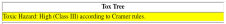 Navigate Chemical Space
Christopher Lipinski & Andrew Hopkins, Pfizer Global R&D, Navigating chemical space for biology and medicine, Nature, Vol 432, 16 Dec 2004
Measured in terms of physicochemical properties and topological descriptors, therapeutically useful compounds appear to cluster together in galaxies.
Are these galaxies are evenly and sparsely distributed?
Are most of the chemical universe is “empty” (with no therapeutically interesting compounds)?
David Wild, December 2009.  Page 4
http://djwild.info
Salsa HPC group – http://salsahpc.indiana.edu
Large and high-dimensional data visualization
Chemical space visualization
Cheminformatics visual data mining
Parallel dimension reduction algorithms
Parallel Generative Topographic Mapping (GTM)
Parallel Multidimensional Scaling (MDS)
Interpolated GTM/MDS
Introduction to PlotViz
A tool for visualizing data points
Dimension reduction by GTM and MDS
Browse large and high-dimensional data
Use many open (value-added) data
PlotViz System Overview
3-D Map File
SPARQL query
Meta data
PlotViz
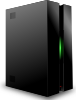 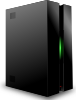 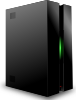 Light-weight client
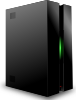 DrugBank
CTD
QSAR
PubChem
Visualization Algorithms
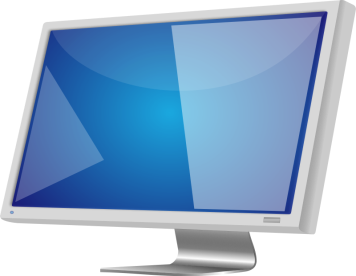 Chem2Bio2RDF
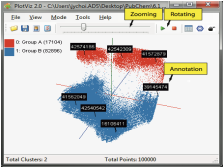 Parallel dimension reduction algorithms
Aggregated public databases
7
Dimension Reduction Algorithms
Multidimensional Scaling (MDS) [1]
Given the proximity information among points.
Optimization problem to find mapping in target dimension of the given data based on pairwise proximity information while minimize the objective function.
Objective functions: STRESS (1) or SSTRESS (2)
Only needs pairwise distances ij between original points (typically not Euclidean)
dij(X) is Euclidean distance between mapped (3D) points
Generative Topographic Mapping (GTM) [2]
Find optimal K-representations for the given data (in 3D), known as K-cluster problem (NP-hard)
Original algorithm use EM method for optimization
Deterministic Annealing algorithm can be used for finding a global solution
Objective functions is to maximize log-likelihood:
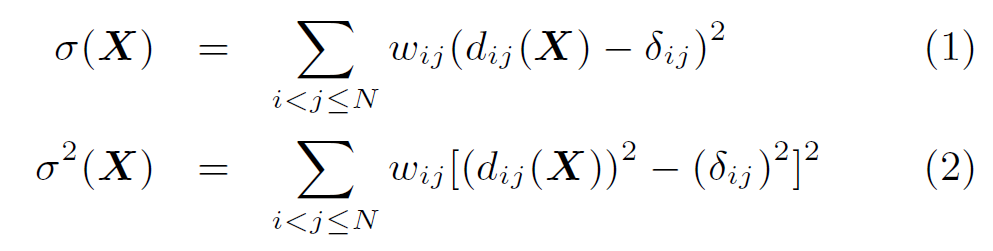 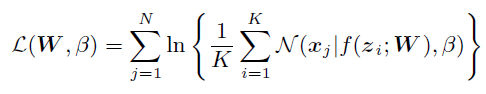 [1] I. Borg and P. J. Groenen. Modern Multidimensional Scaling: Theory and Applications. Springer, New York, NY, U.S.A., 2005.
[2] C. Bishop, M. Svens´en, and C. Williams. GTM: The generative topographic mapping. Neural computation, 10(1):215–234, 1998.
High Performance Data Visualization..
Developed parallel MDS and GTM algorithm to visualize large and high-dimensional data
Processed 0.1 million PubChem data having 166 dimensions
Parallel interpolation can process up to 2M PubChem points
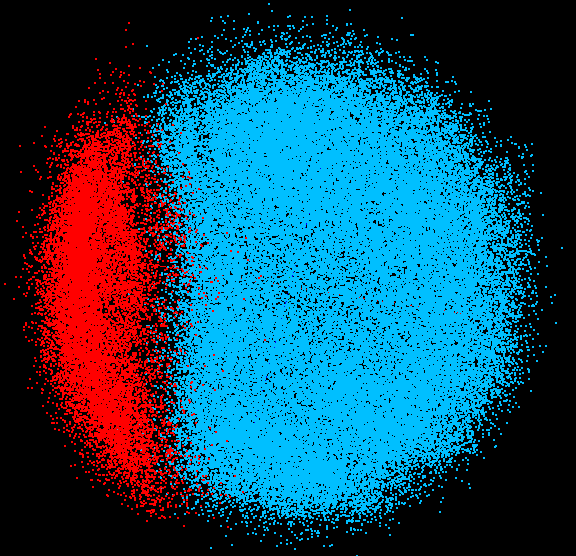 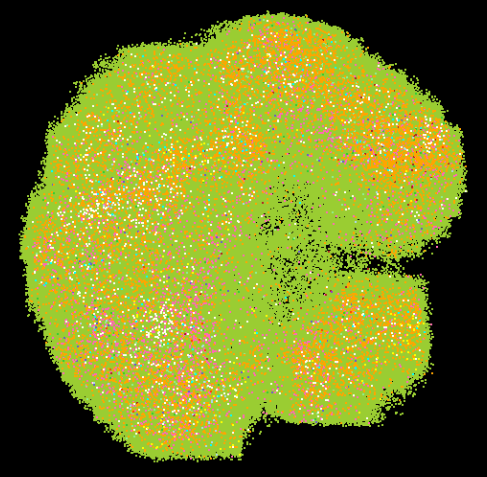 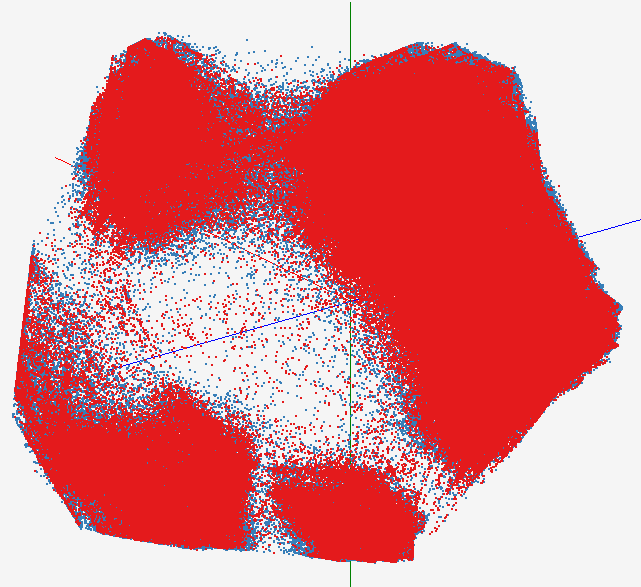 GTM with interpolation for 2M PubChem data
2M PubChem data is plotted in 3D with GTM interpolation approach. Red points are 100k sampled data and blue points are 4M interpolated points.
MDS for 100k PubChem data
100k PubChem data having 166 dimensions are visualized in 3D space. Colors represent 2 clusters separated by their structural proximity.
GTM for 930k genes and diseases
Genes (green color) and diseases (others) are plotted in 3D space, aiming at finding  cause-and-effect relationships.
[3] PubChem project, http://pubchem.ncbi.nlm.nih.gov/
Large scale dimension reduction with GTM/MDS
Use 2 methods of dimension reduction: GTM clustering (requires descriptor vectors) and MDS (descriptor vectors or similarity matrix) to map descriptor spaces into 3 dimensions
Our descriptor spaces are similarity space (MACCS keys) and SALI space (normalized SALI values used as similarity). Only MDS can work with the SALI space
Multidimensional Scaling (MDS)
Given the proximity information among points.
Optimization problem to find mapping in target dimension of the data based on given pairwise proximity information while minimize the objective function.
Objective functions: STRESS (1) or SSTRESS (2)




Only needs pairwise dissimilarities ij between original points 
(not necessary to be Euclidean distance)
dij(X) is Euclidean distance between mapped (3D) points
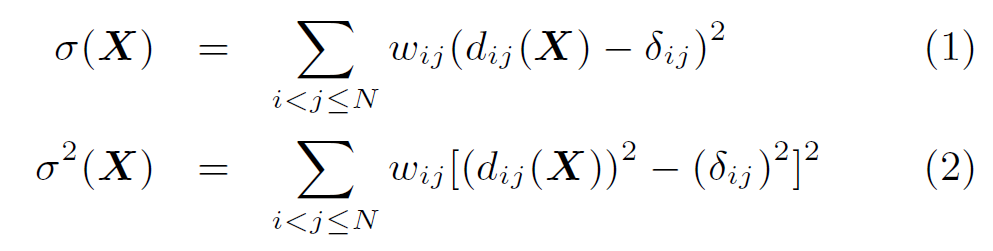 11
Scaling by MAjorizing a COmplicated Function. (SMACOF)
Iterative majorizing algorithm to solve MDS problem.
EM-like hill-climbing approach.
Decrease STRESS value monotonically.
Tend to be trapped in local optima.
Computational complexity and memory requirement is O(N2).
12
Deterministic Annealing (DA)
Simulated Annealing (SA) applies Metropolis algorithm to minimize F by random walk.
Gibbs Distribution at T (computational temperature).




Minimize Free Energy (F)

As T decreases, more structure of problem space is getting revealed.
DA tries to avoid local optima w/o random walking.
DA finds the expected solution which minimize F by calculating exactly or approximately.
DA applied to clustering, GTM, Gaussian Mixtures etc.
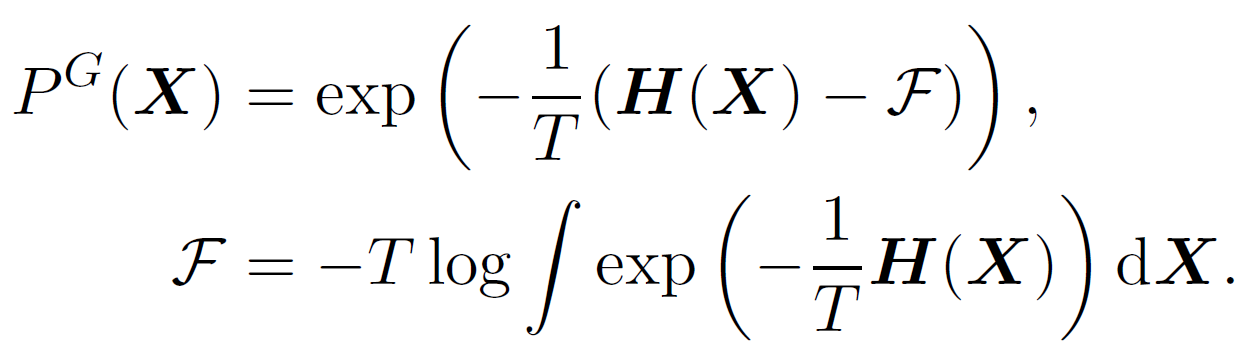 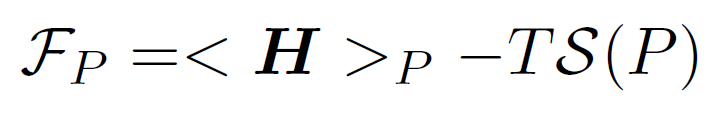 13
DA-SMACOF (4)
GTM vs. MDS
GTM
MDS (SMACOF)
Purpose
Non-linear dimension reduction
 Find an optimal configuration in a lower-dimension
 Iterative optimization method
ObjectiveFunction
Maximize Log-Likelihood
Minimize STRESS or SSTRESS
Complexity
O(KN) (K << N)
O(N2)
Optimization
Method
EM
Iterative Majorization (EM-like)
MDS also soluble by viewing as nonlinear χ2 with iterative linear equation solver
15
Interpolation Method
MDS and GTM are highly memory and time consuming process for large dataset such as millions of data points
MDS requires O(N2) and GTM does O(KN) (N is the number of data points and K is the number of latent variables)
Training only for sampled data and interpolating for out-of-sample set can improve performance
Interpolation is a pleasingly parallel application
n in-sample
Trained data
Training
N-n
out-of-sample
Interpolated 
MDS/GTM map
Interpolation
Total N data
Interpolation Method
Multidimensional Scaling (MDS)
Generative Topographic Mapping (GTM)
Find mapping for a new point based on the pre-mapping result of the sample data (n samples).
For the new input data, find k-NN among those sample data.
Based on the mappings of the k-NN, interpolate the new point.
O(n(N-n)) memory required.
O(n(N-n)) computations
For n samples (n<N), GTM training requires O(Kn)
Training computes the optimal position for K latent variables for n data point
Out-of-sample data (N-n points) is mapped based on the trained result (No training process required)
Interpolation only require O(N-n) memory and time
Quality Comparison (Original vs. Interpolation)
MDS
GTM
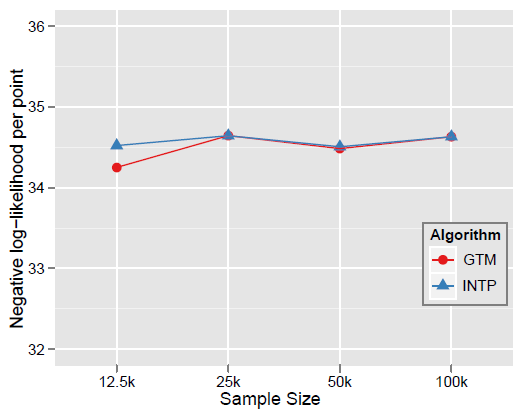 Quality comparison between Interpolated result upto 100k based on the sample data (12.5k, 25k, and 50k) and original MDS result w/ 100k.
STRESS: 

		      wij  = 1 / ∑δij2
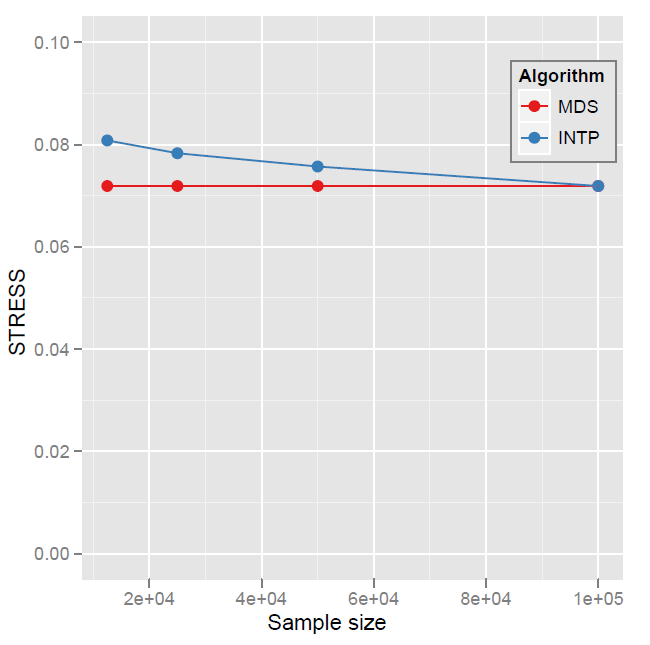 Interpolation result (blue) is getting close to the original (read) result as sample size is increasing.
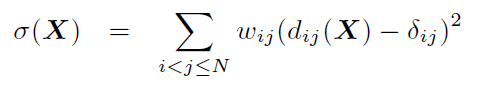 Activity Cliffs in PubChem Bioassays
Selected 22 bioassays based on total compounds tested, number of actives, and type diversity. Generally number of compounds with “real” activity numbers << number of actives (with “outcome” field)
Calculated SALI values (Guha, JCIM 2008, 48(3), 646-658) for all pairs of tested compounds in each assay using MACCS keys and log IC50 or percent inhibition:

Investigated pairs with highest SALI values for each bioassay
Simple SALI maps (heatmaps)
Mapping Bioassay Activity Cliffs in Chemical Space
Use multidimensional scaling and GTM methods to project compounds into 3 dimensions using SALI value as a similarity score
Plot compounds in “3D SALI space”, and color by mean SALI score
Compare with simple coloring with activity in 3D similarity space
Bioassays studied
AID79: NCI Colon Cell Line, GI50
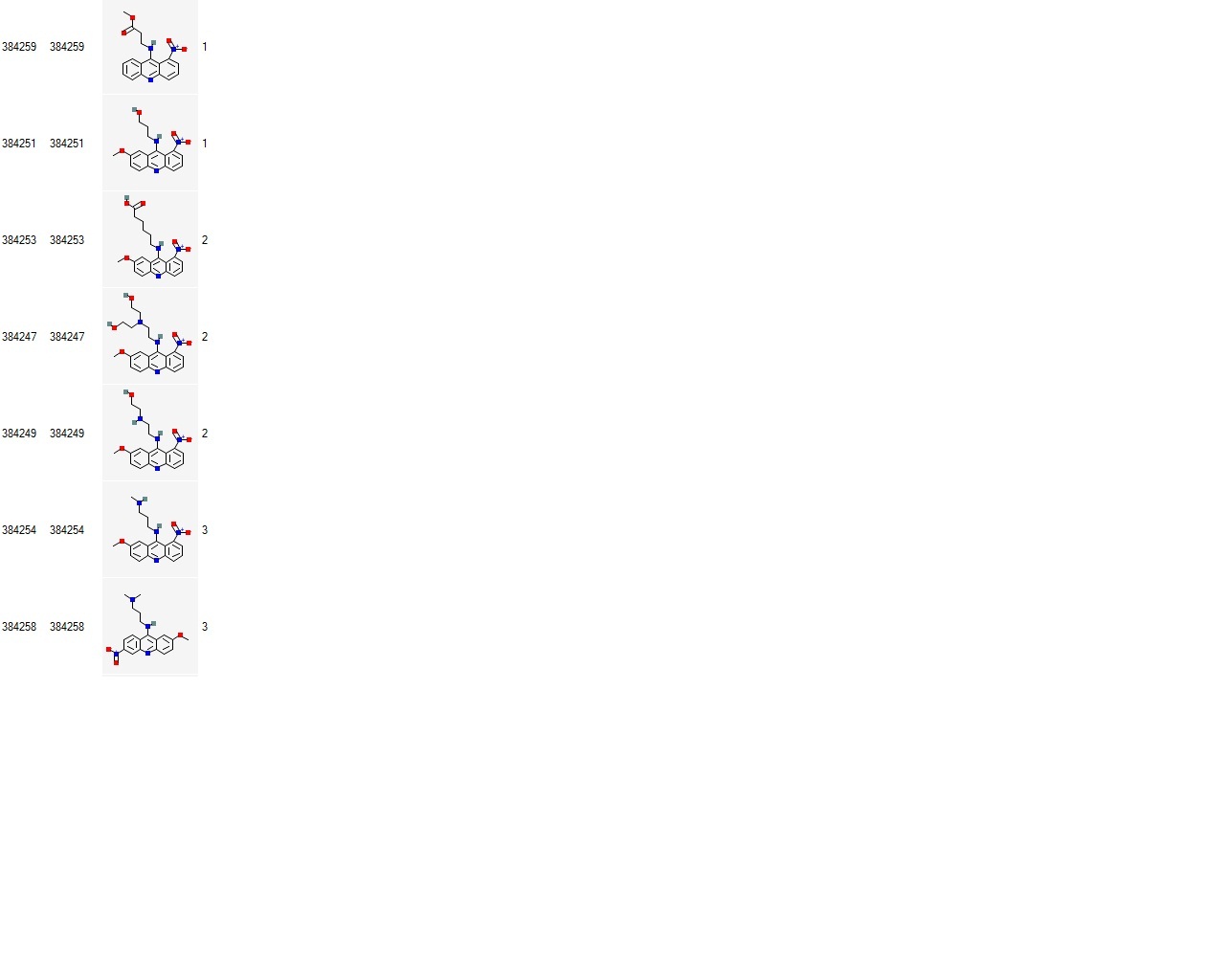 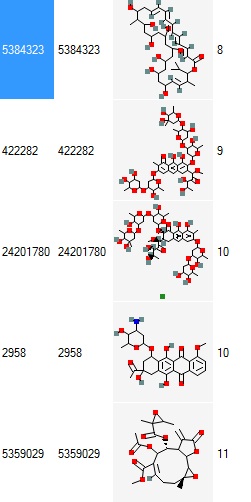 AID1274 highlighting top SALI pair
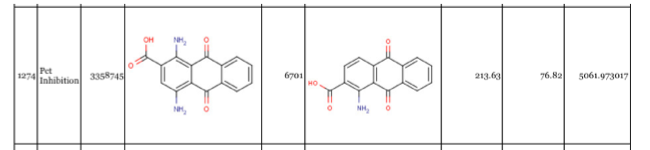 Modified SALI for polypharmacology
Can we look for small changes in activity that produce large changes in polypharmacology profiles?
Uses Chem2Bio2RDF (BMC Bioinformatics, 2010, 11, 255) to establish compound-gene relationships. For this study, we identified 10713 compounds associated with at least one of 305 kinases, all from ChEMBL
Modified SALI index uses hamming distance of binary association profiles in place of activity value (here Assoc = 1 if there is an association, else 0):


Create projections in chemical space where compounds are colored by the number of kinases they are associated with
Kinase compounds in similarity space (GTM)
“Doppler Radar Plot” – Fleroxacin neighborhood
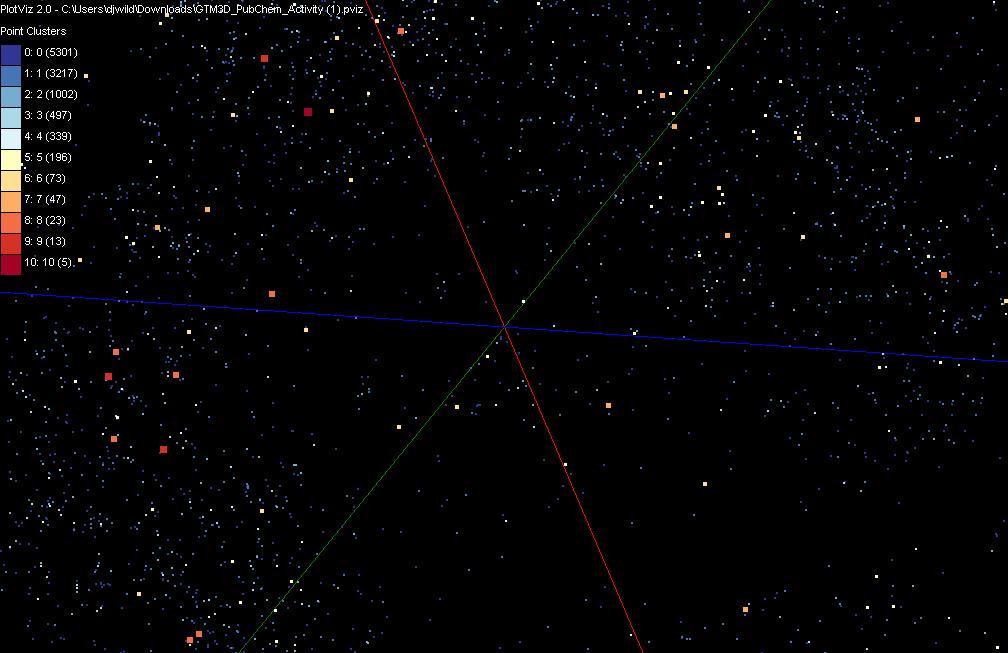 Fleroxacin
Top 1000 SALI compounds in SALI space
Multiple Relationships View in Chemical Space
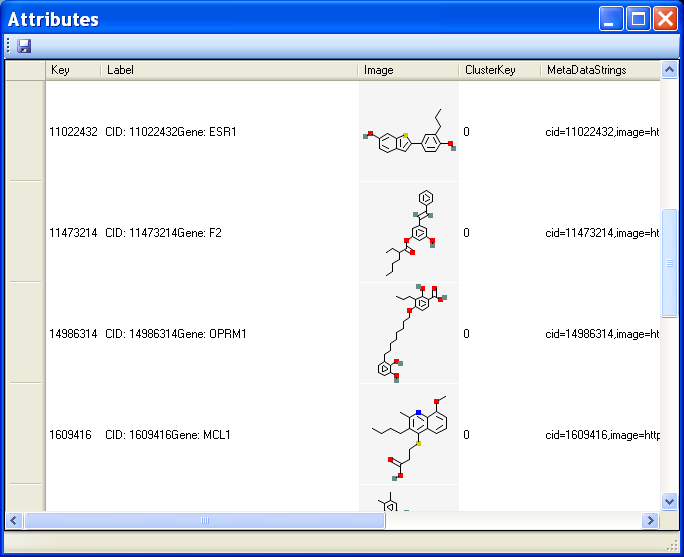 Drugbank (orange) on active PubChem Bioassay (blue)
General Formula  DAC  GM  GTM  DAGTM  DAGM
N data points X(x) in D dimensions space and minimize F by EM
X(x)
Deterministic Annealing Clustering  (DAC) 
 F is Free Energy
 EM is well known expectation maximization method
p(x) with  p(x) =1
T is annealing temperature varied down from  with final value of 1
  Determine cluster center Y(k) by EM method
 K (number of clusters) starts at 1 and is incremented by algorithm
DeterministicAnnealing
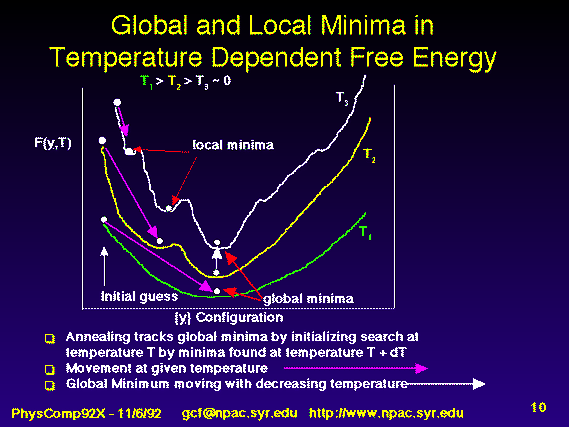 F({y}, T)
Solve Linear Equations for each temperature

Nonlinearity effects mitigated by initializing with solution at previous higher temperature
Configuration {y}
Minimum evolving as temperature decreases
                    Movement at fixed temperature going to local minima if not initialized “correctly
Deterministic Annealing Clustering of Indiana Census Data
Decrease temperature (distance scale) to discover more clusters
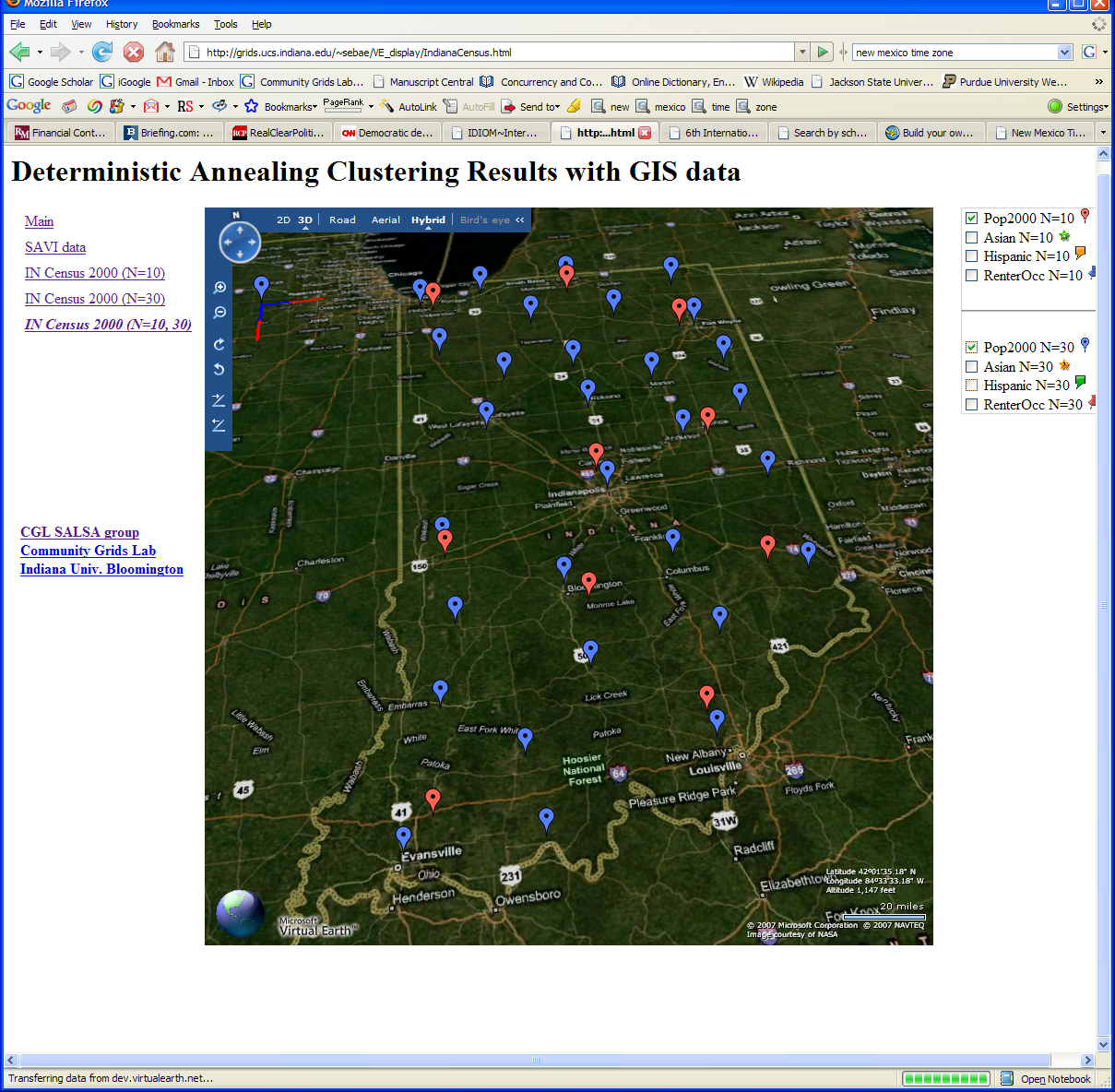 Red is coarse resolution with 10 clusters
Blue is finer resolution with 30 clusters

Clusters find cities in Indiana

Distance Scale is Temperature
Next Generation Sequencing Pipeline on Cloud
MapReduce
Pairwise
clustering
MDS
Blast
Visualization
    Plotviz
Visualization
    Plotviz
Pairwise
Distance 
  Calculation
Dissimilarity
Matrix
N(N-1)/2 values
block
Pairings
Clustering
FASTA FileN Sequences
1
2
3
4
Users submit their jobs to the pipeline and the results will be shown in a visualization tool.
This chart illustrate a hybrid model with MapReduce and MPI. Twister will be an unified solution for  the pipeline mode.
The components are services and so is the whole pipeline.
We could research on which stages of pipeline services are suitable for private or commercial Clouds.
MPI
5
4
32
Demos
Visualization of pairwise ALU gene alignment byusing Smith Waterman dissimilarity.
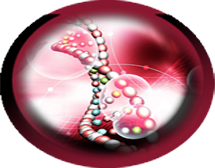 Metagenomics
Visualization of biology dataset
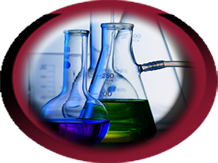 Biology Data
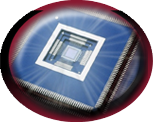 Bioassay activity/Inactivity classification
Visualization of PubChem data by using MDS and GTM
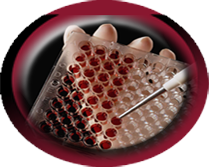 PubChem
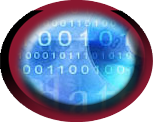 Bioassay active counts
Sample Data
Morten Alleso, Frans Van Den Berg, Claus Cornett, Flemming Steen Jorgensen, Bent Halling-Sorensen, Heidi Lopeez De Diego, Lars Hovgaard, Jaakko Aaltonen, Jukka Rntanen, University of Copenhagen, Solvent Diversity in Polymorph Screening, Journal of Pharmaceutical Sciences, Vol. 97, 2145-2159, 2008
A database of 218 organic solvents with 24 property descriptors
The data matrix is analyzed using principal component analysis (PCA) and self-organizing maps (SOMs) methods